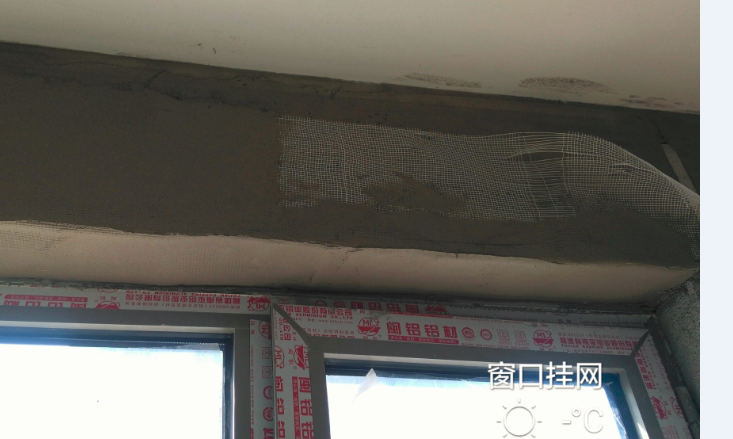 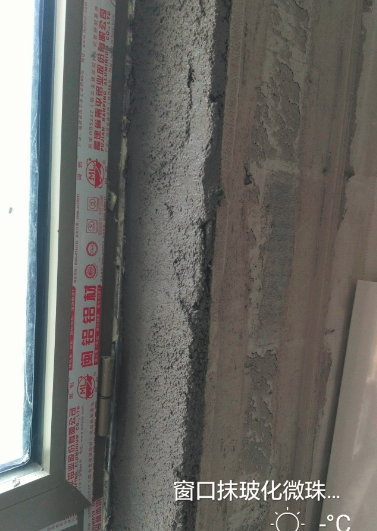 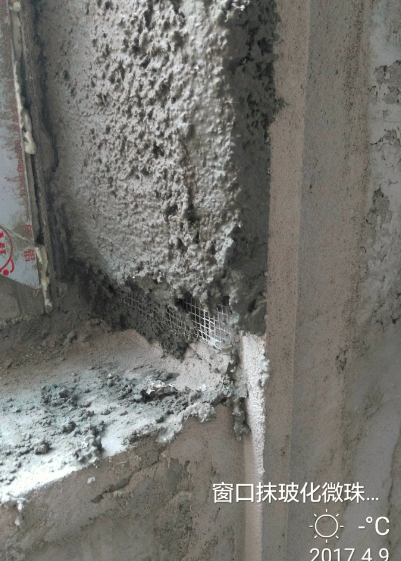 窗膀粉刷石膏挂二层玻纤网
窗膀抹玻化微珠
玻化微珠内挂玻纤网
1